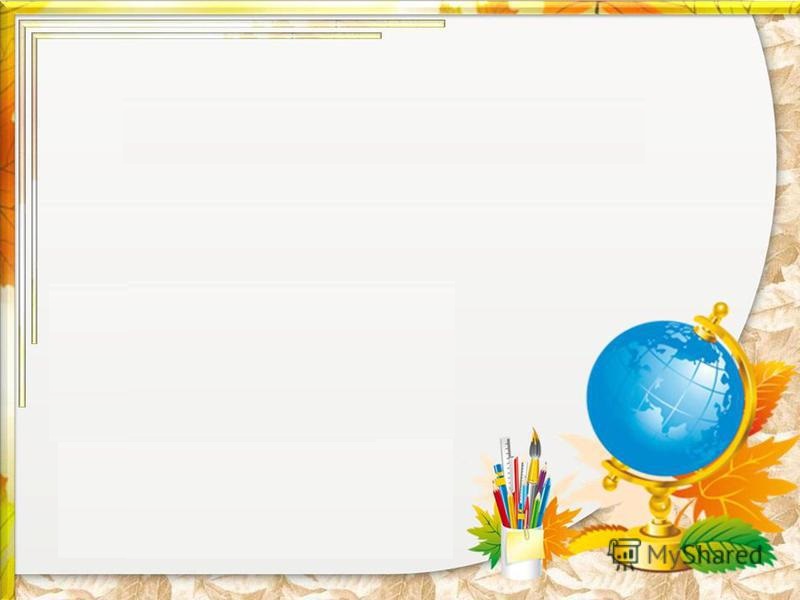 МОКУ «Верхнеяшкульская СОШ им. А. Д. Емченова»
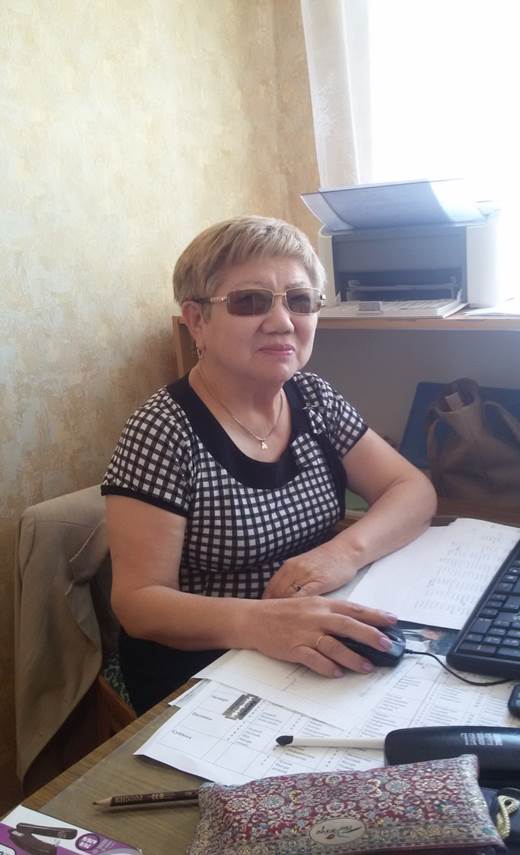 Портфолио учителя русского языка и литературы Бултуковой Анны Петровны
2015-2016 уч.г.
Сведения об учителе
Дата рождения: 01.01. 1950 год
Стаж работы: Трудовой – 47; Педагогический – 34
Стаж работы в данном учреждении – 1.10 мес.
Квалификационная категория – вторая
   Методическая тема «Применение  национально-регионального компонента на уроках русского языка и литературы».
	Награды:
Нагрудный знак «Почетный работник общего образования
Российской Федерации – 2008 г.
Грамота Министерства образования и науки РК – 2002 г.
Почетная грамота Главы  АЦРМО РК- 2008 г.
Грамота Главы АЦРМО РК – 2011 г.
Почетная грамота УО АЦРМО - 
Почетная грамота Главы Чагортинского СМО- 2013 г.
Ветеран труда РФ
Ветеран труда РК
Диплом об образовании
Повышение квалификации
Владение современными образовательными технологиями и методиками, эффективность их применения.
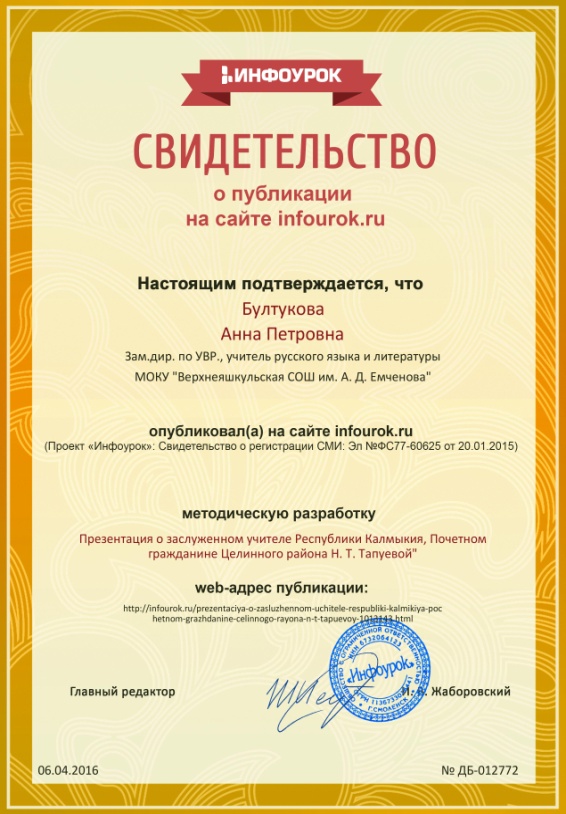 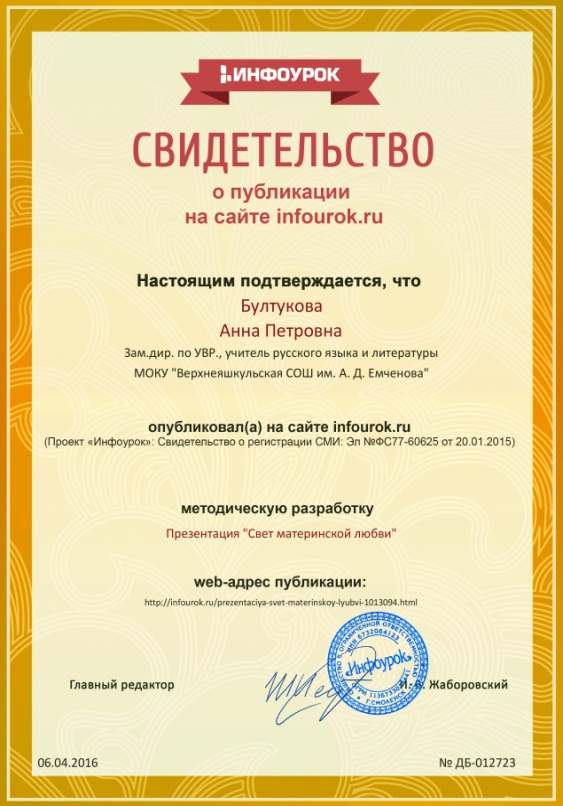 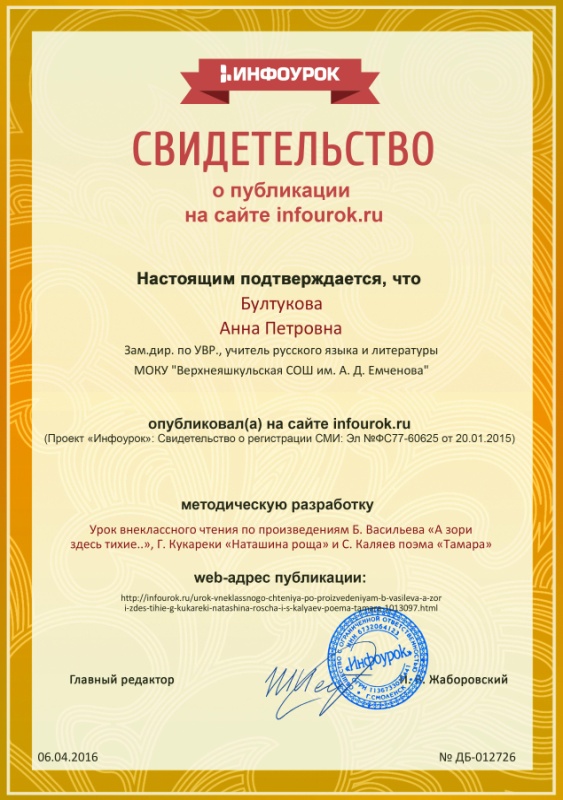 Качество знаний по итогам  республиканского мониторинга
Качество знаний по итогам  внутреннего мониторинга
Результаты ОГЭ 2012-2014 уч.гг.
Результаты ЕГЭ 2010-2011 уч.гг.
Результаты олимпиад, конкурсов.
Участие в районных мероприятиях.
Награды и поощрения за успехи в профессиональной деятельности.
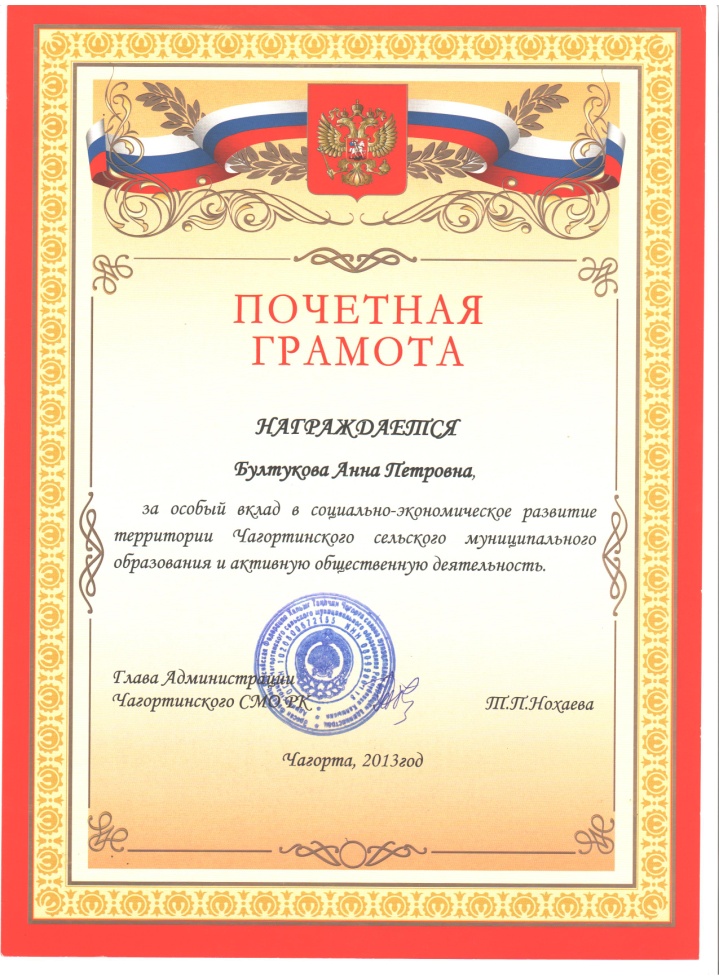 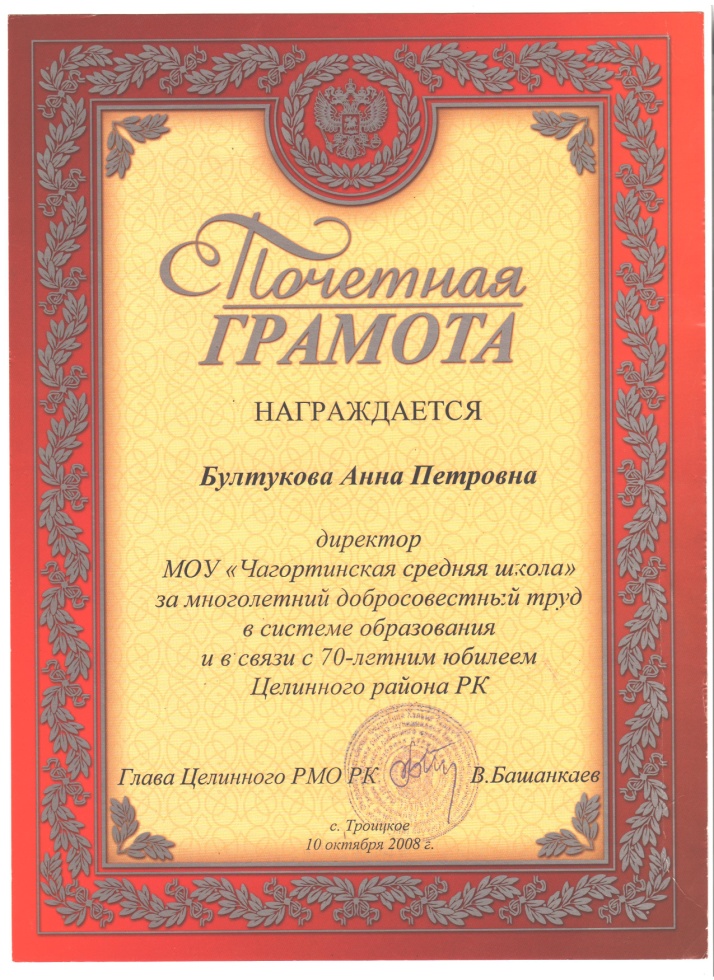 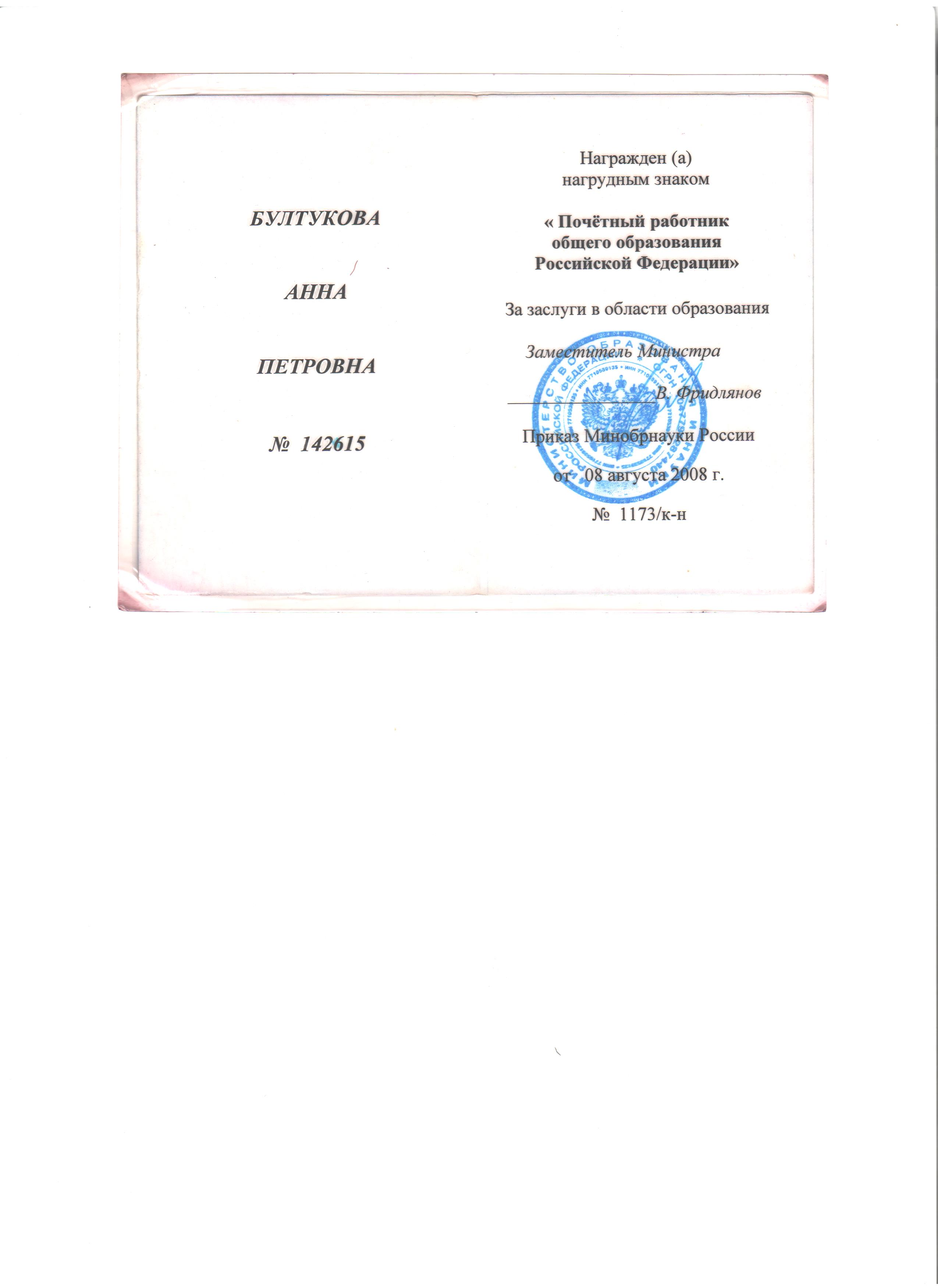